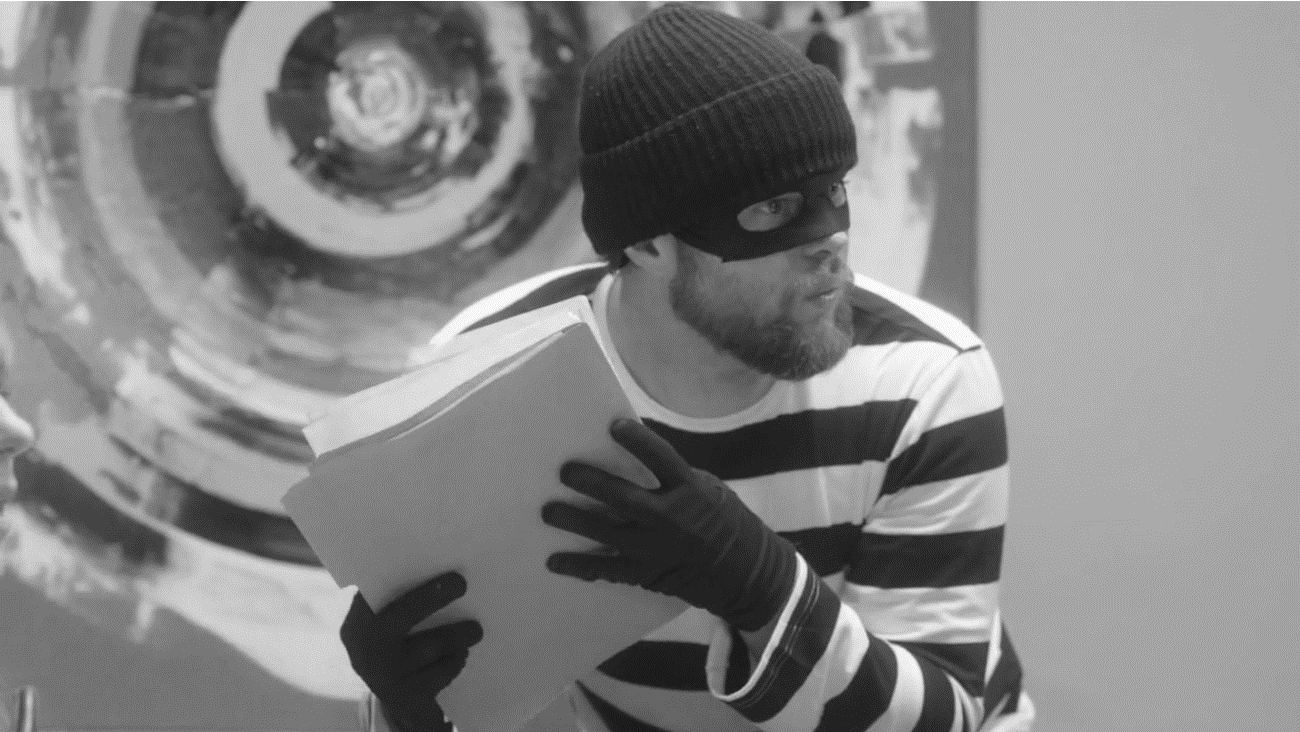 Shifting to Security Awareness 2.0
My adventures in the trenches and what I’ve learned.
Jason Hoenich | Founder & Chief Product Officer
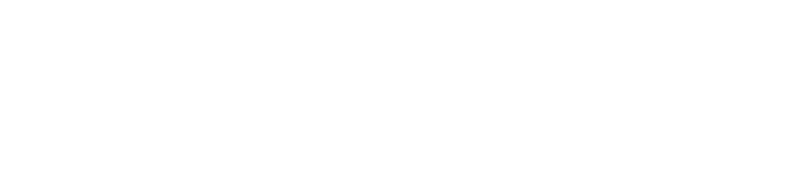 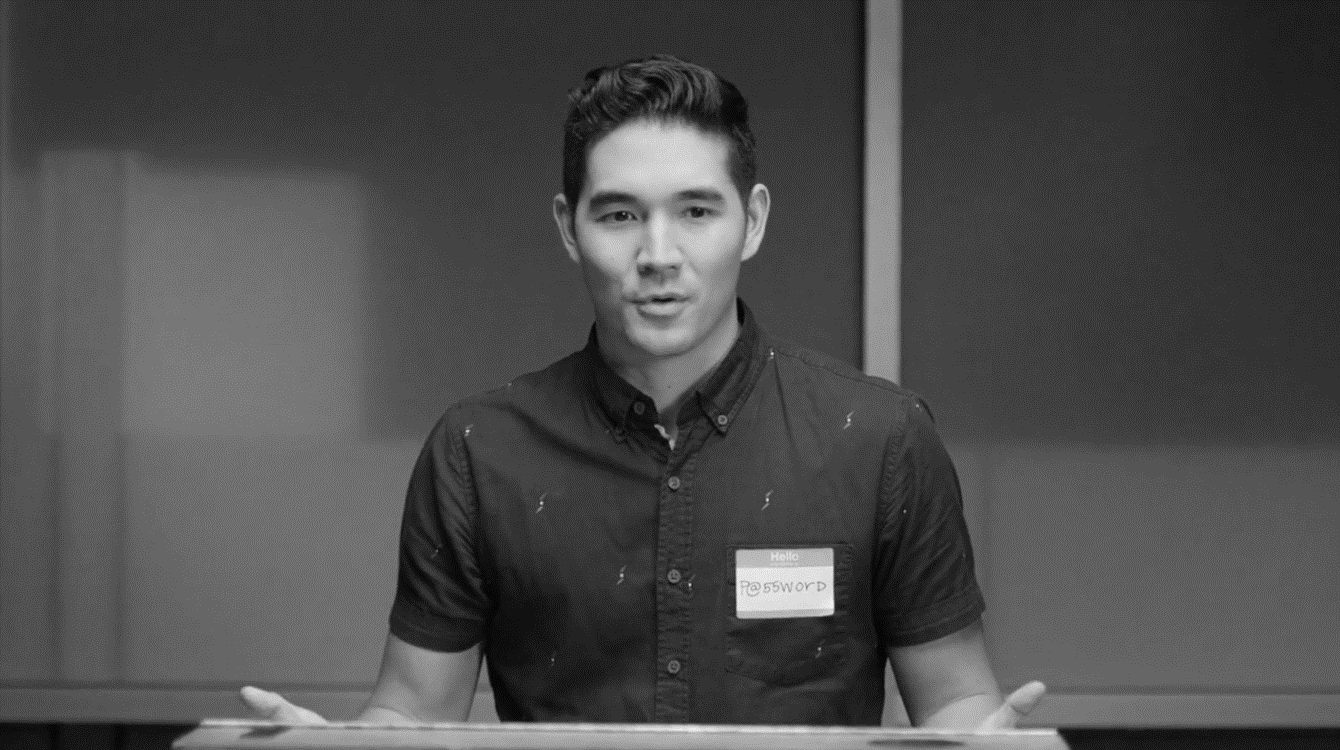 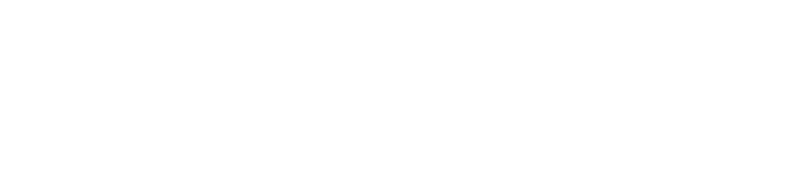 The security awareness industry is BULLSH*T.
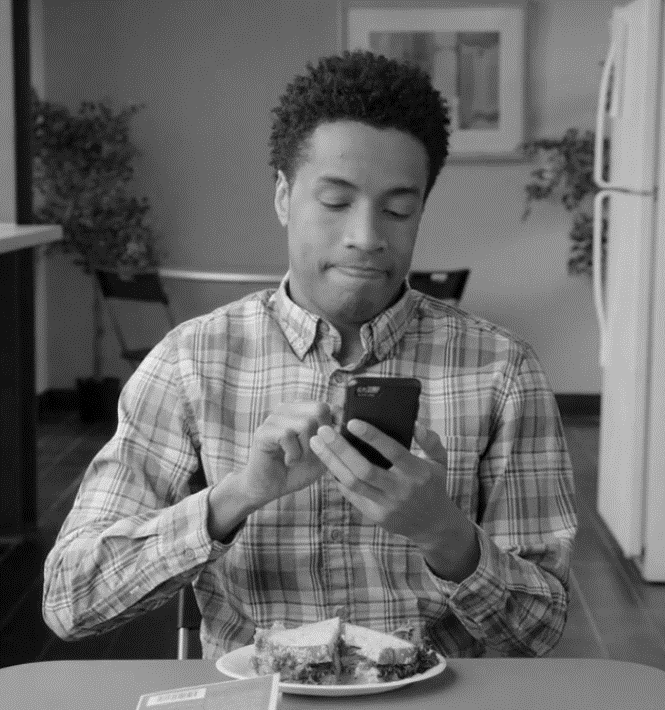 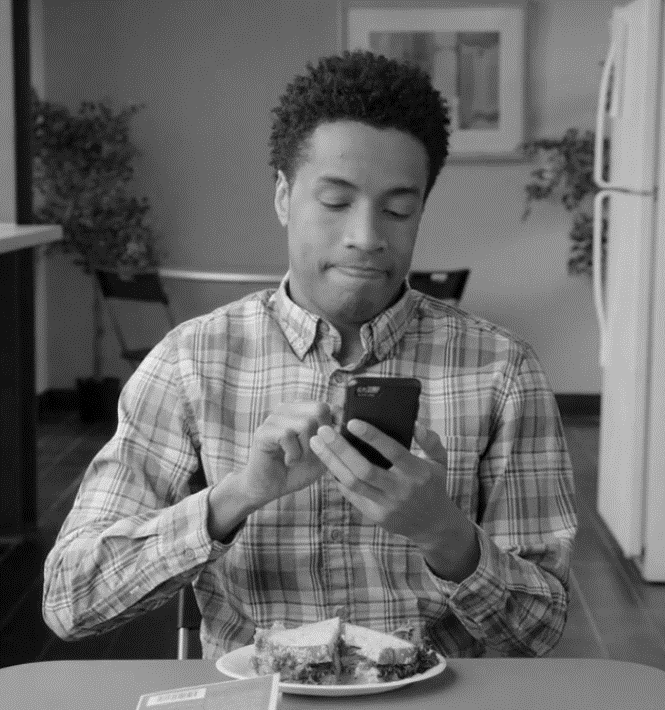 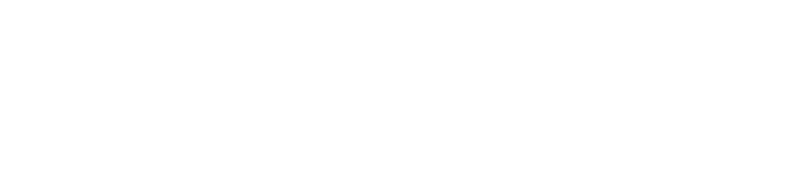 The Walt Disney Company
Sony Pictures Entertainment (post attack)
Activision | Blizzard
How I know:
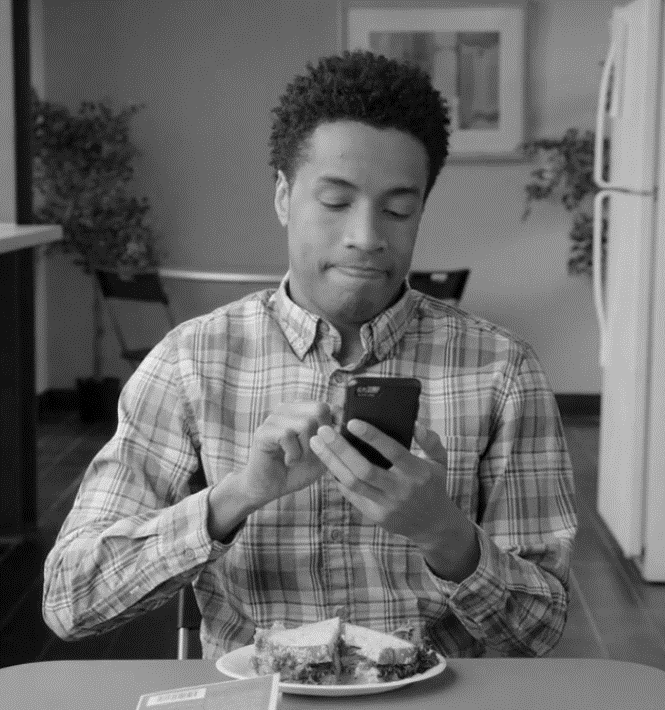 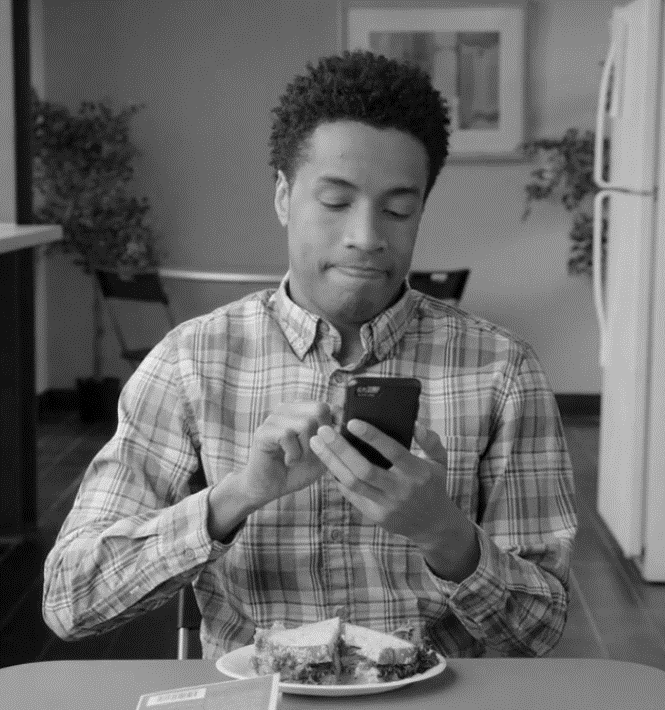 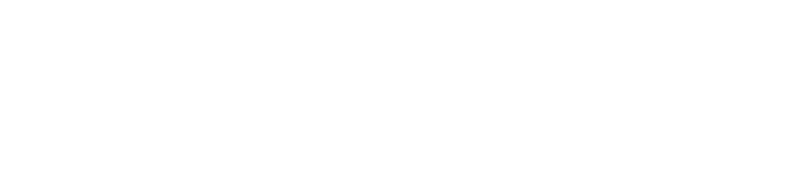 Intranet sites
Annual training
Phishing training
Ambassadors
Videos
NCSAM events
I’ve reviewed all the vendors.
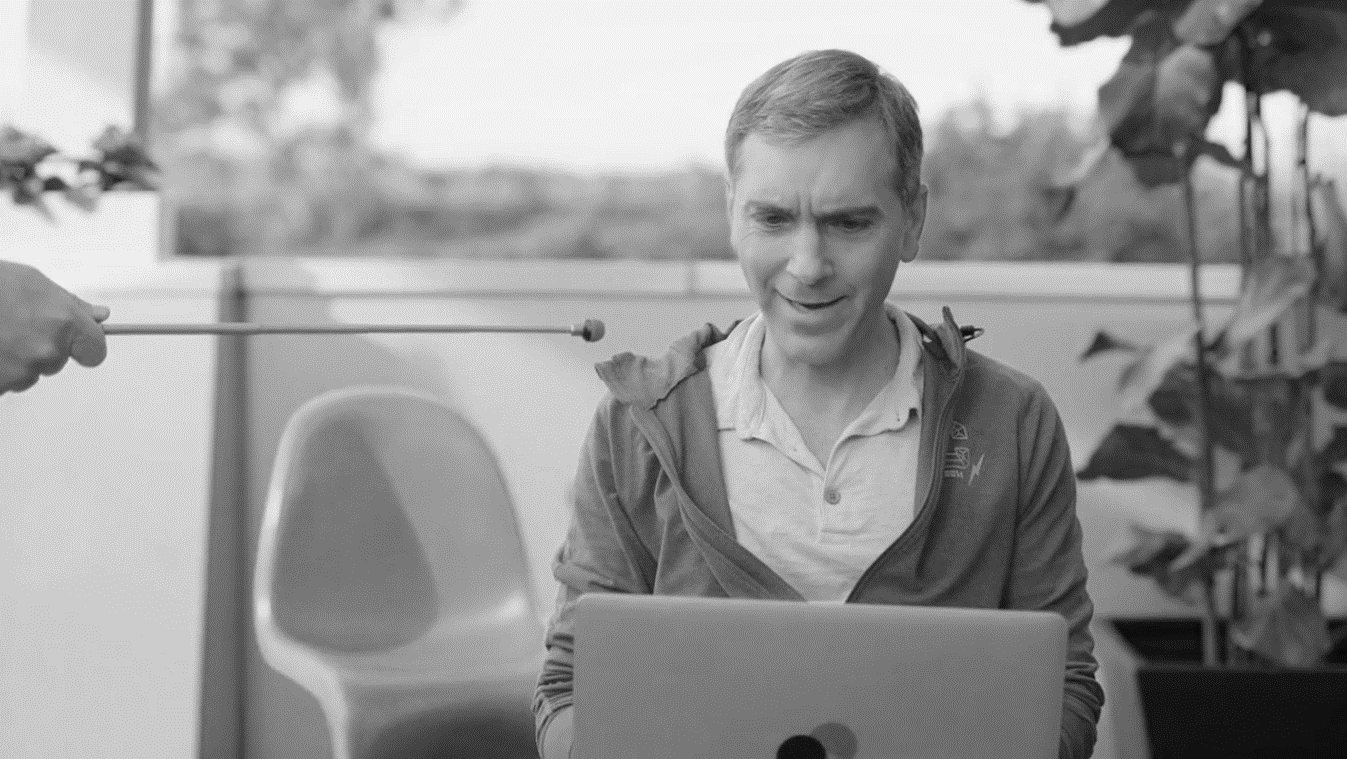 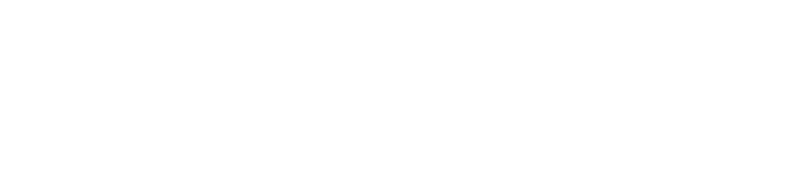 Vendors:


No awareness experience

Highly technical

No user focus

Defining awareness
What I learned
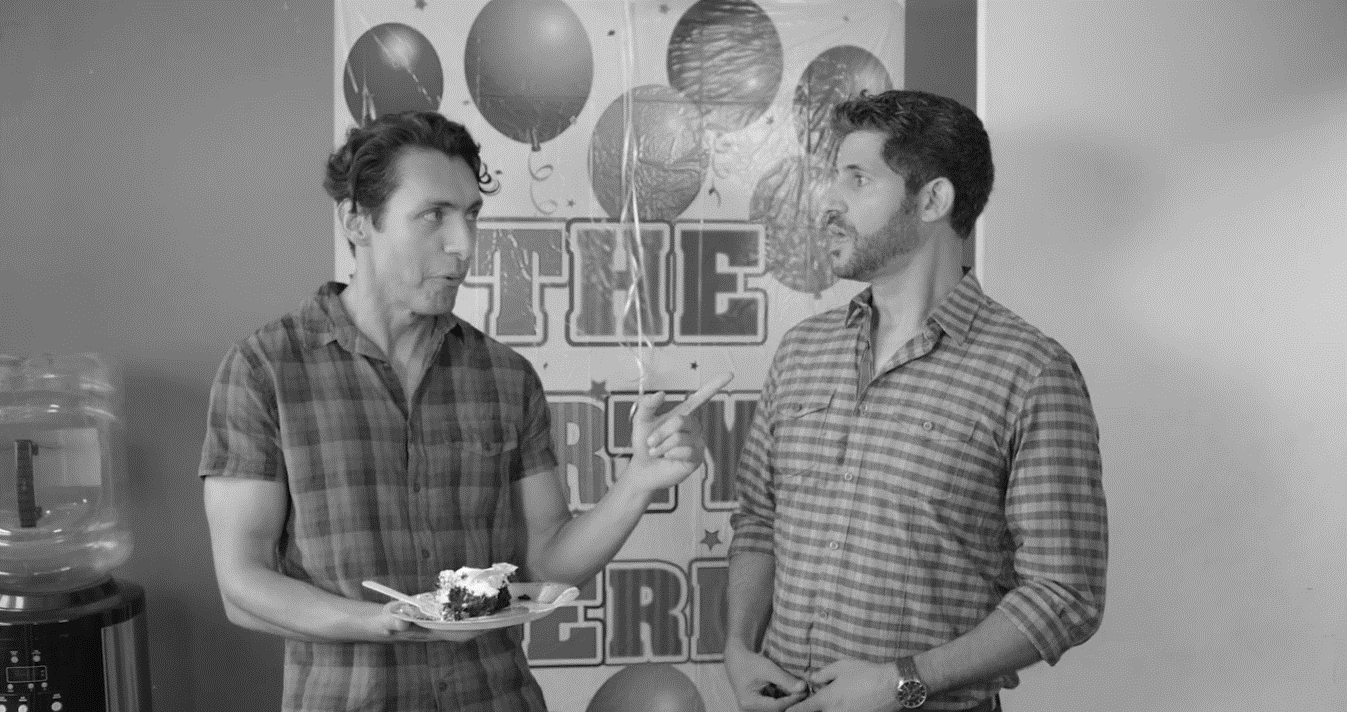 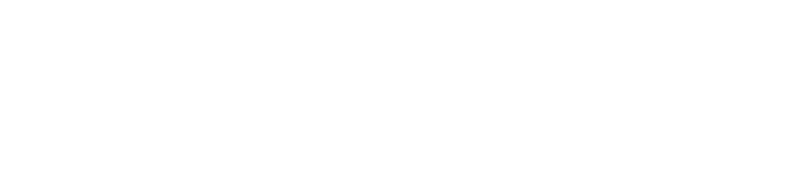 NEURO. STUFF.
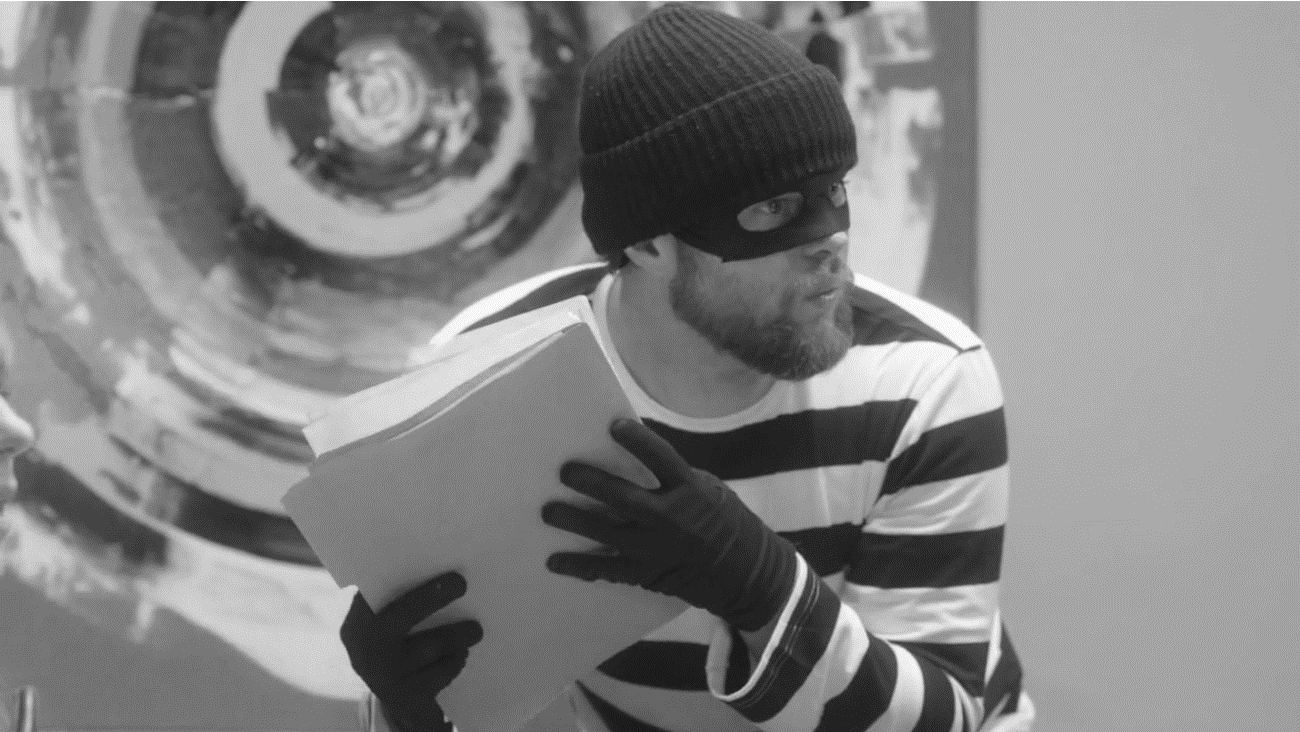 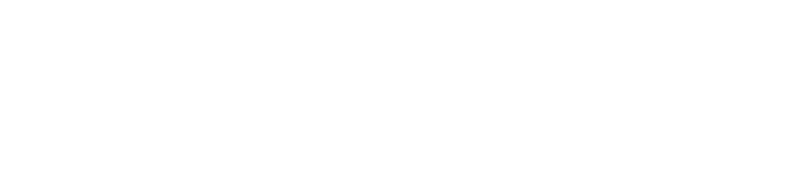 It’s a luxury to stay at the top of someone’s mind
Carmen Simon - Impossible to Ignore
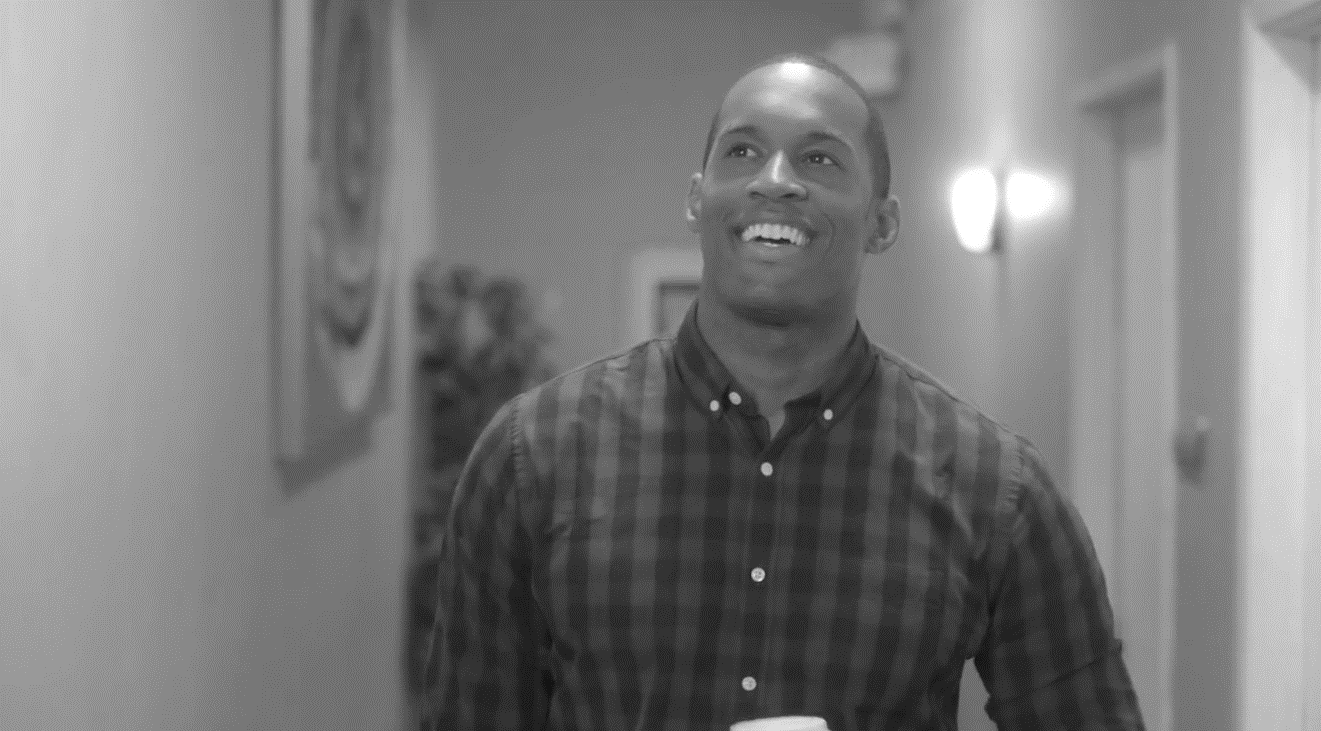 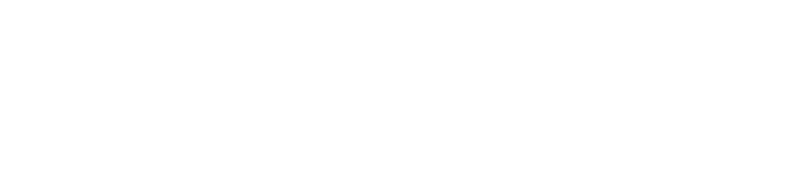 COGNITIVE FRICTION
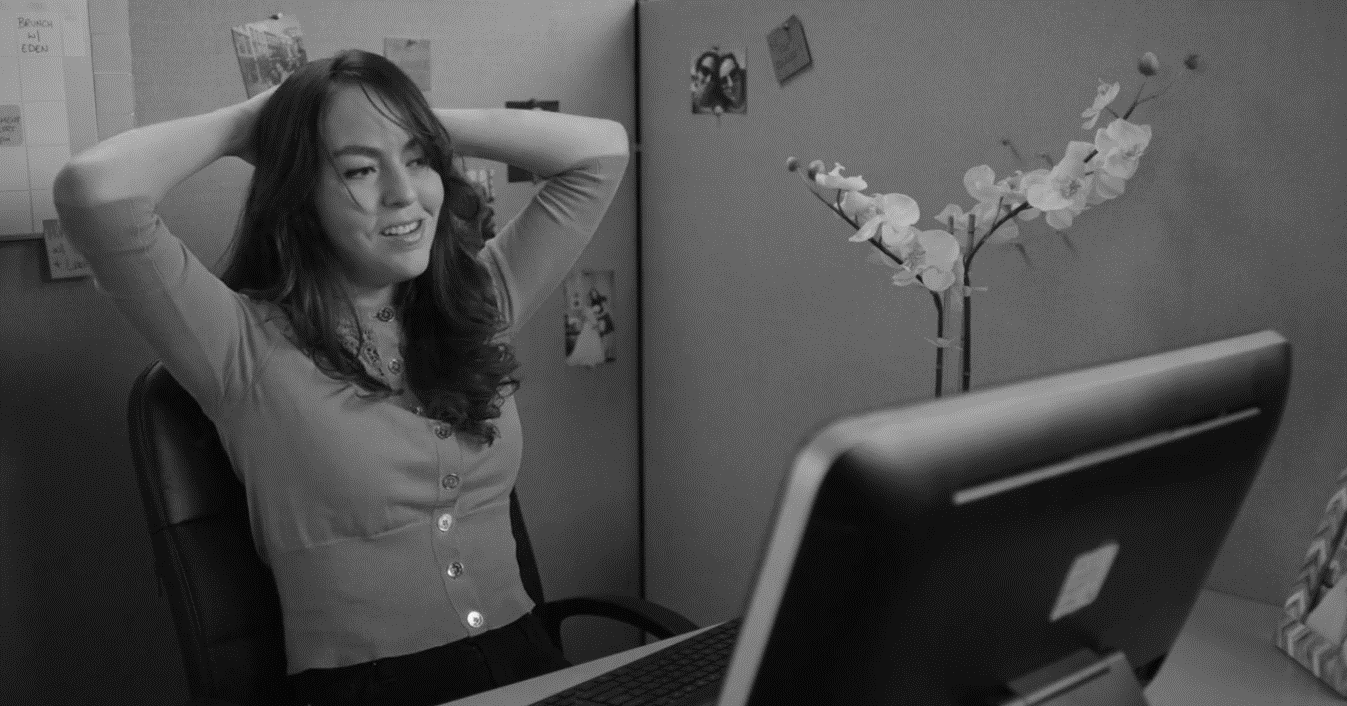 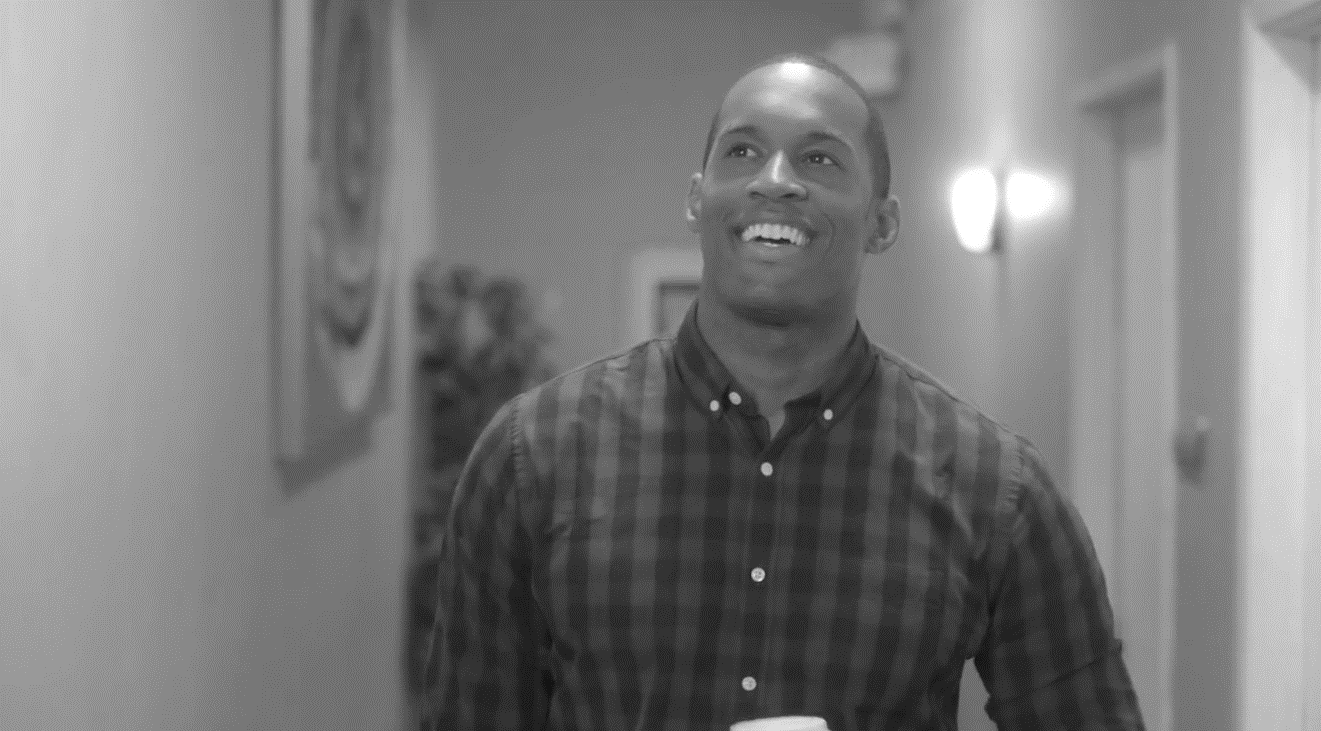 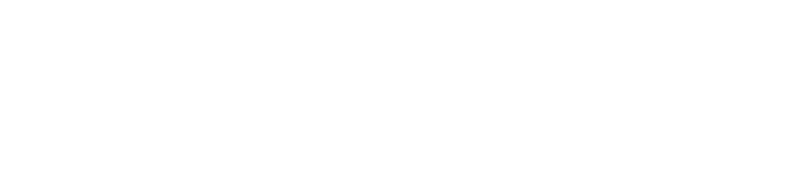 SECURITY FATIGUE
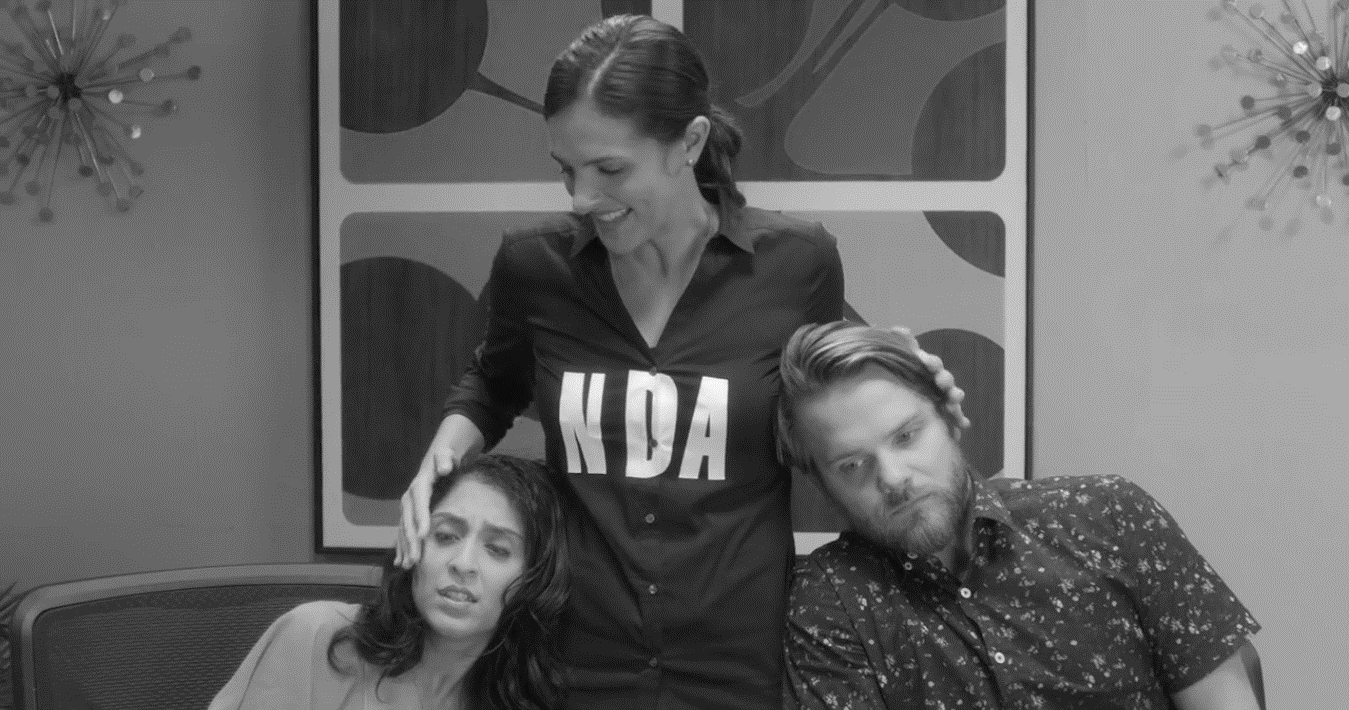 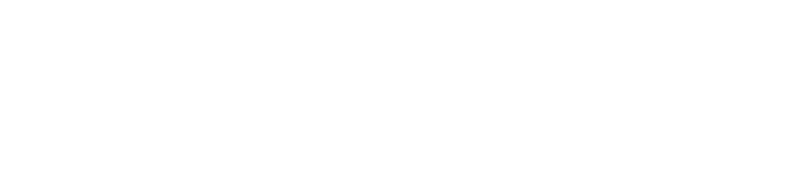 STORIES.
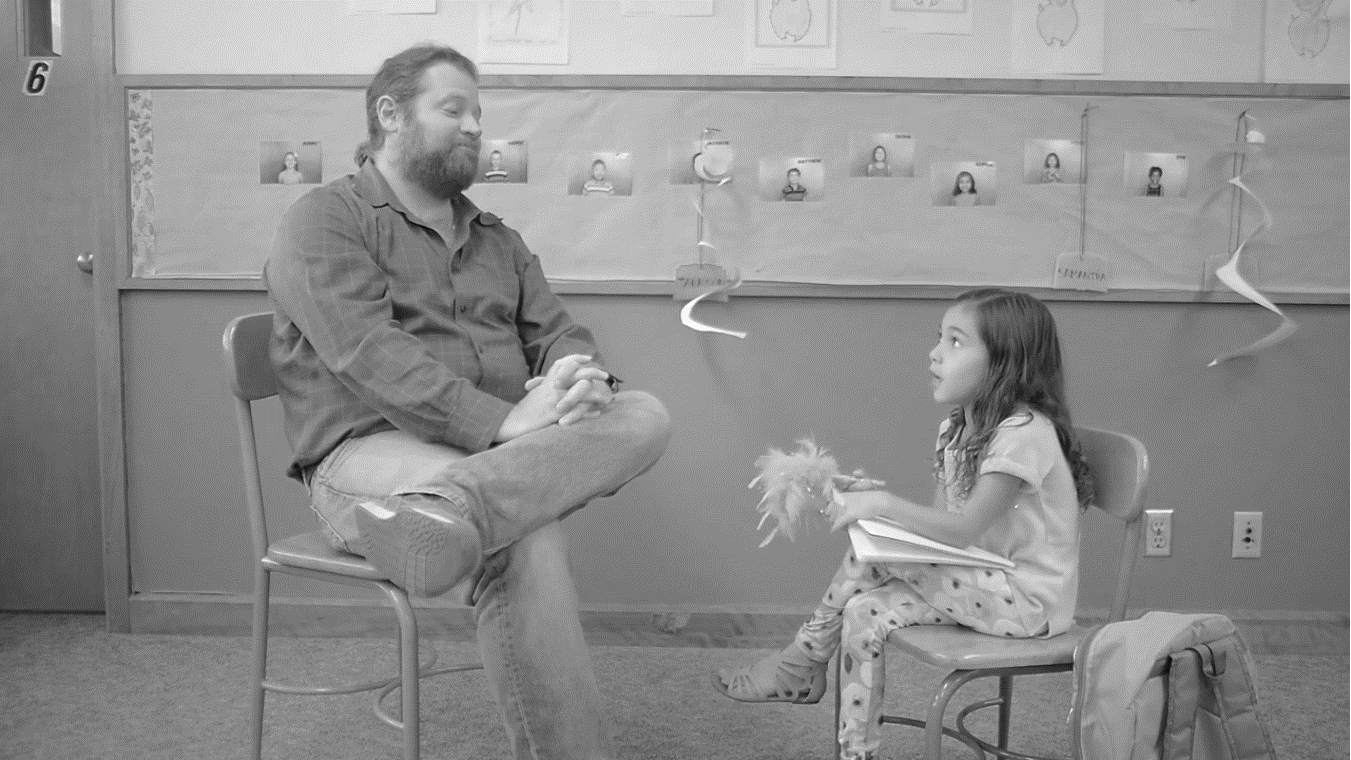 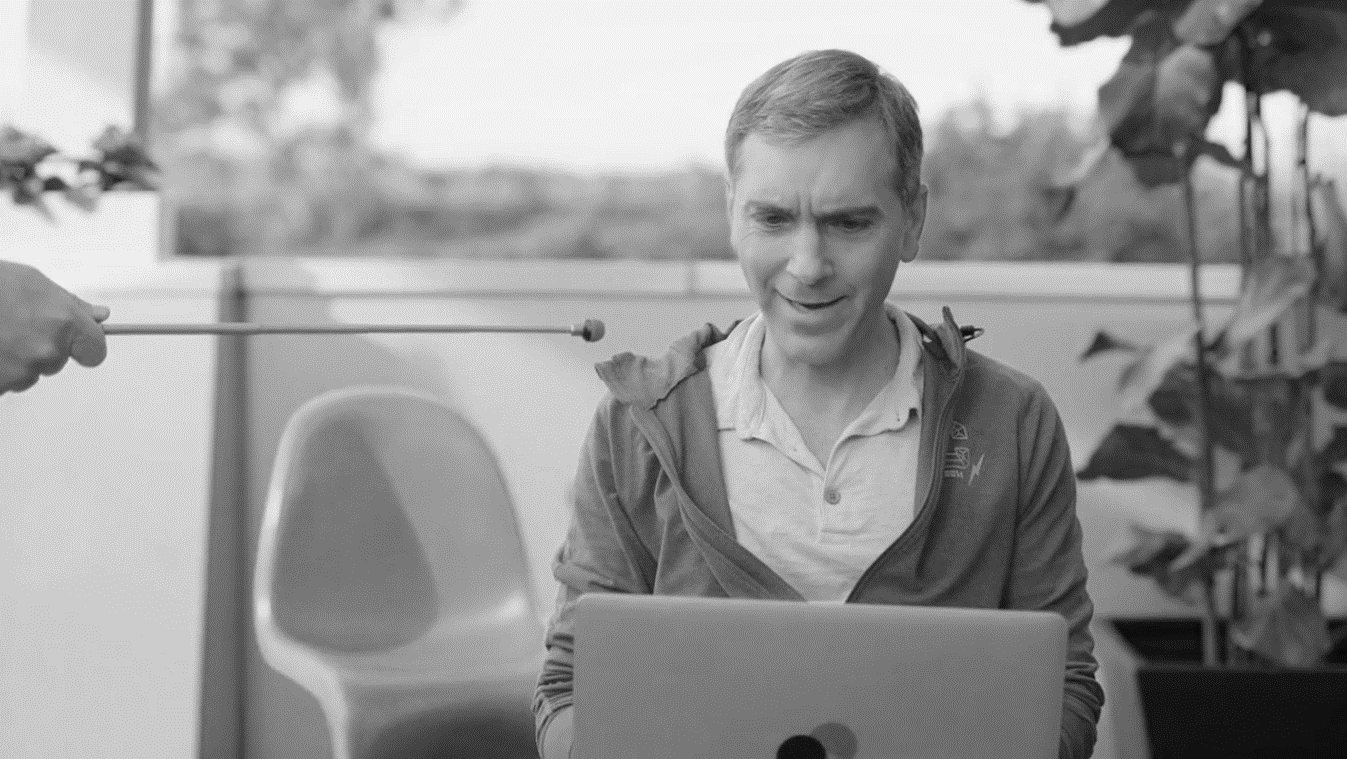 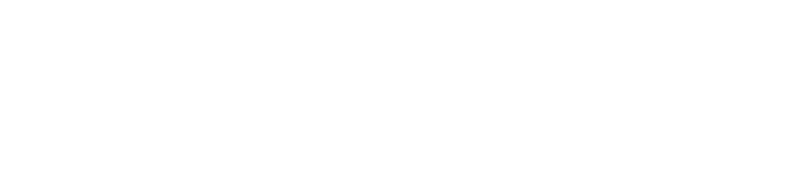 DISNIFICATIONOF LEARNING
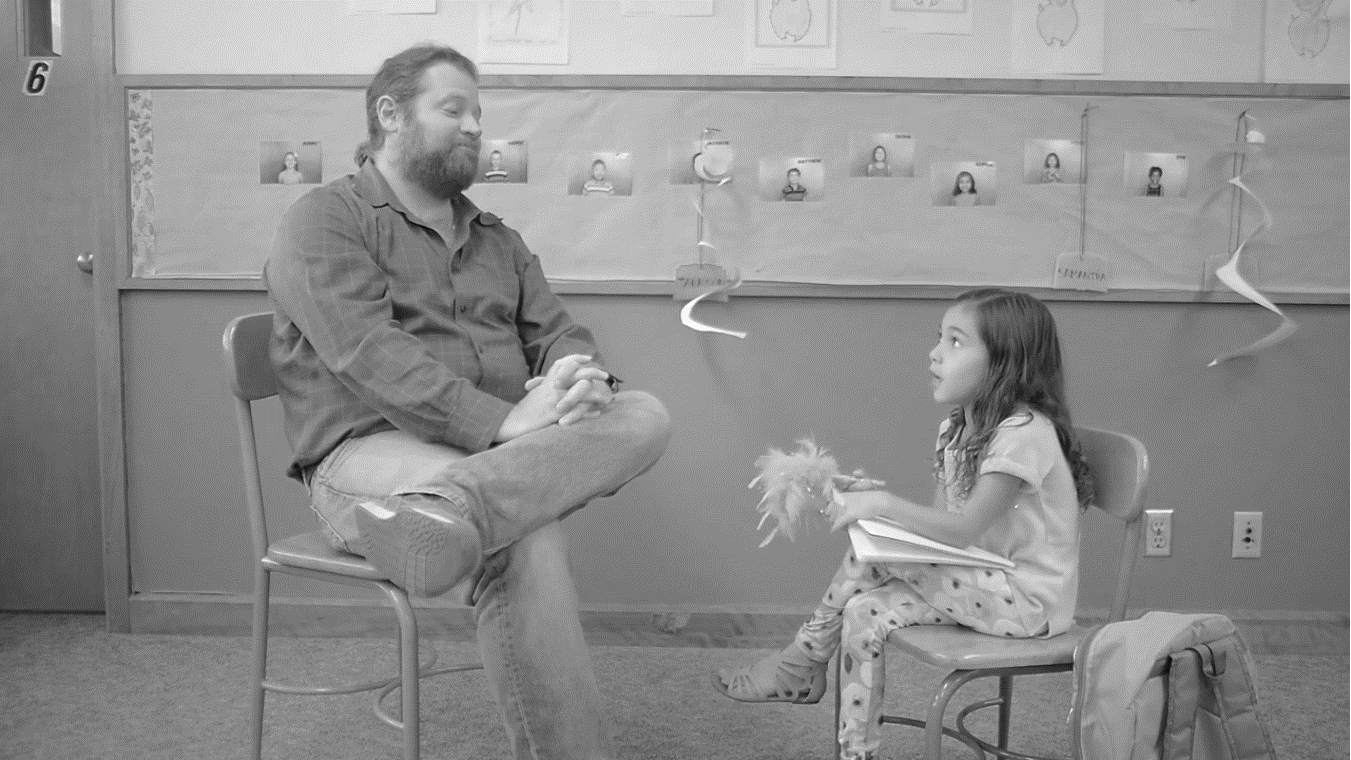 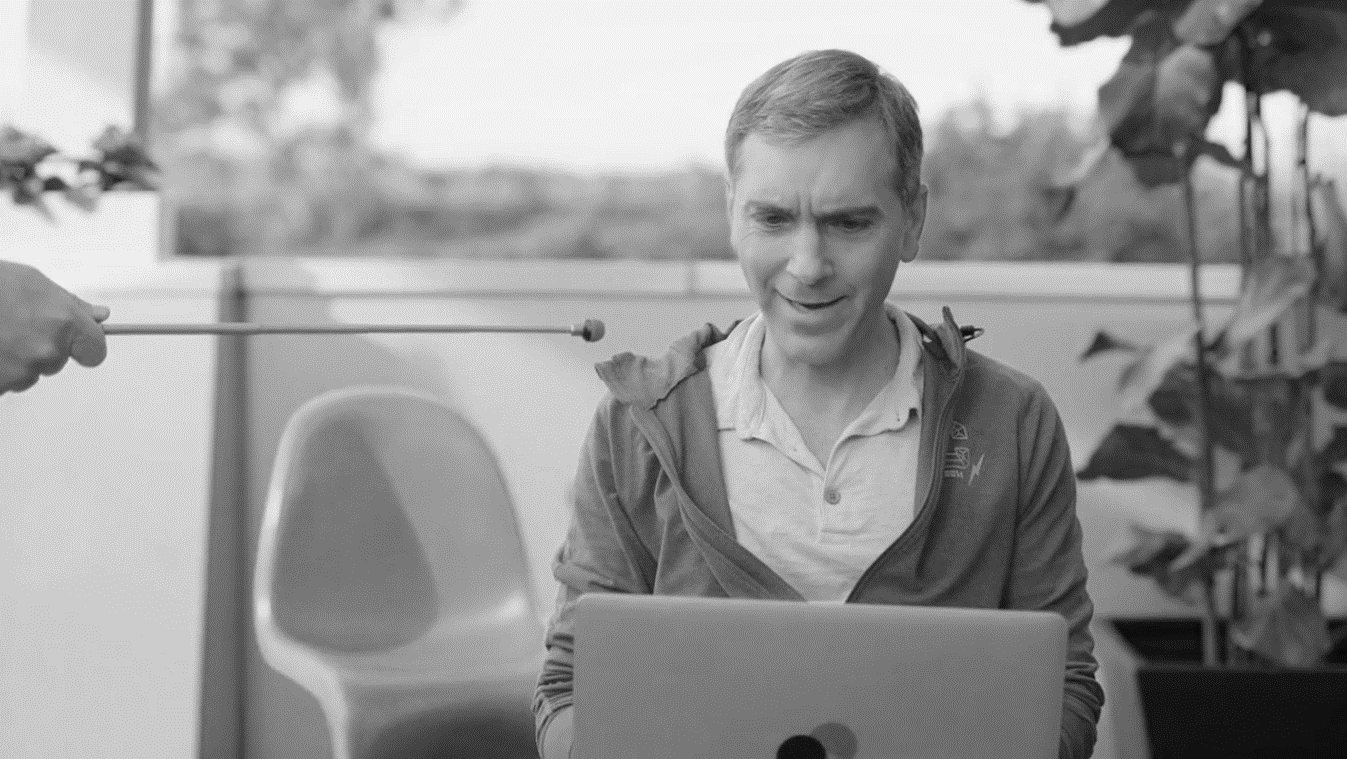 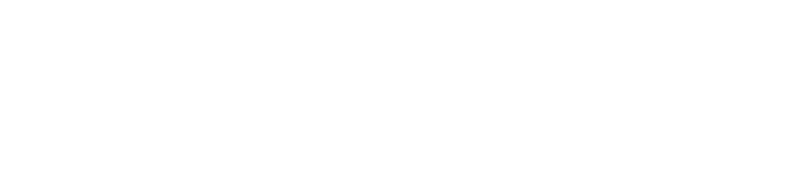 VENDIFICATIONOF LEARNING
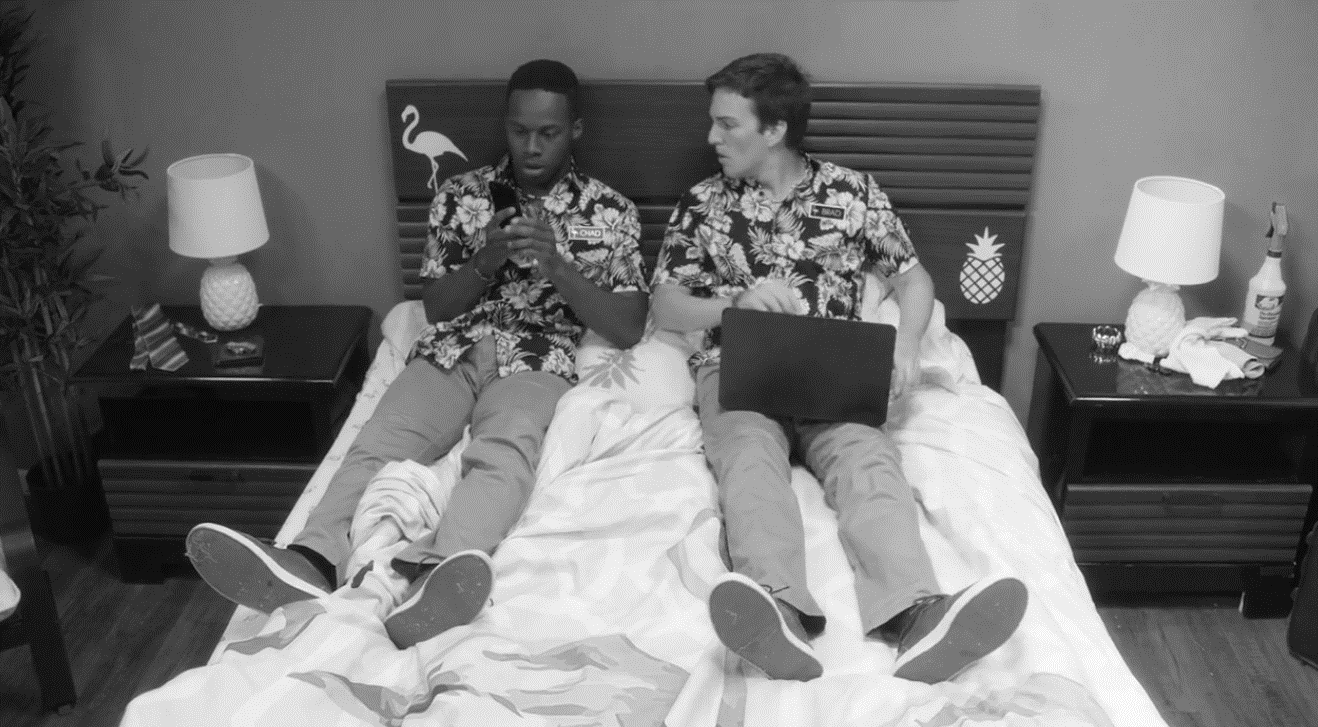 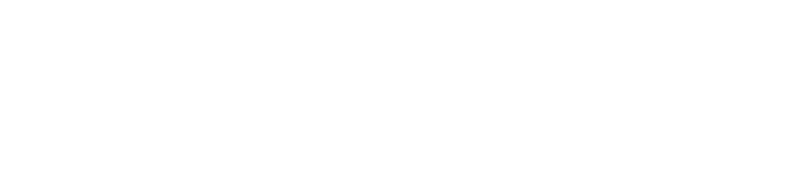 THEORY OF EXPECTATIONS
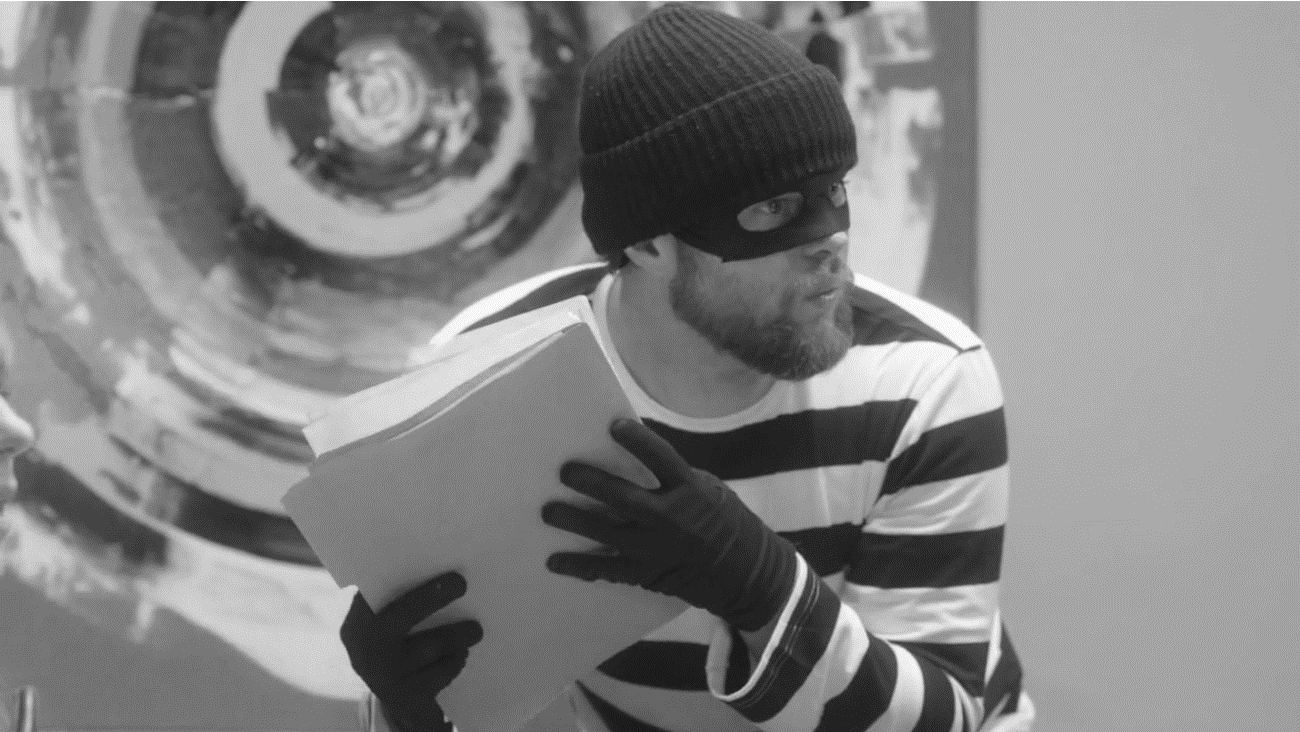 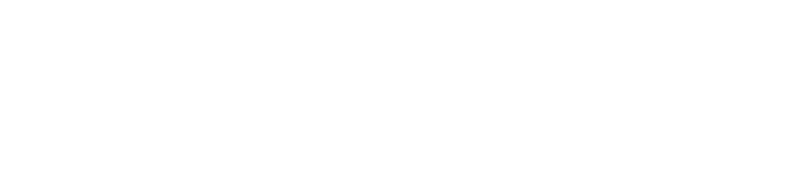 If you want to engage people, violate their expectations.
Ben Parr - Captivology
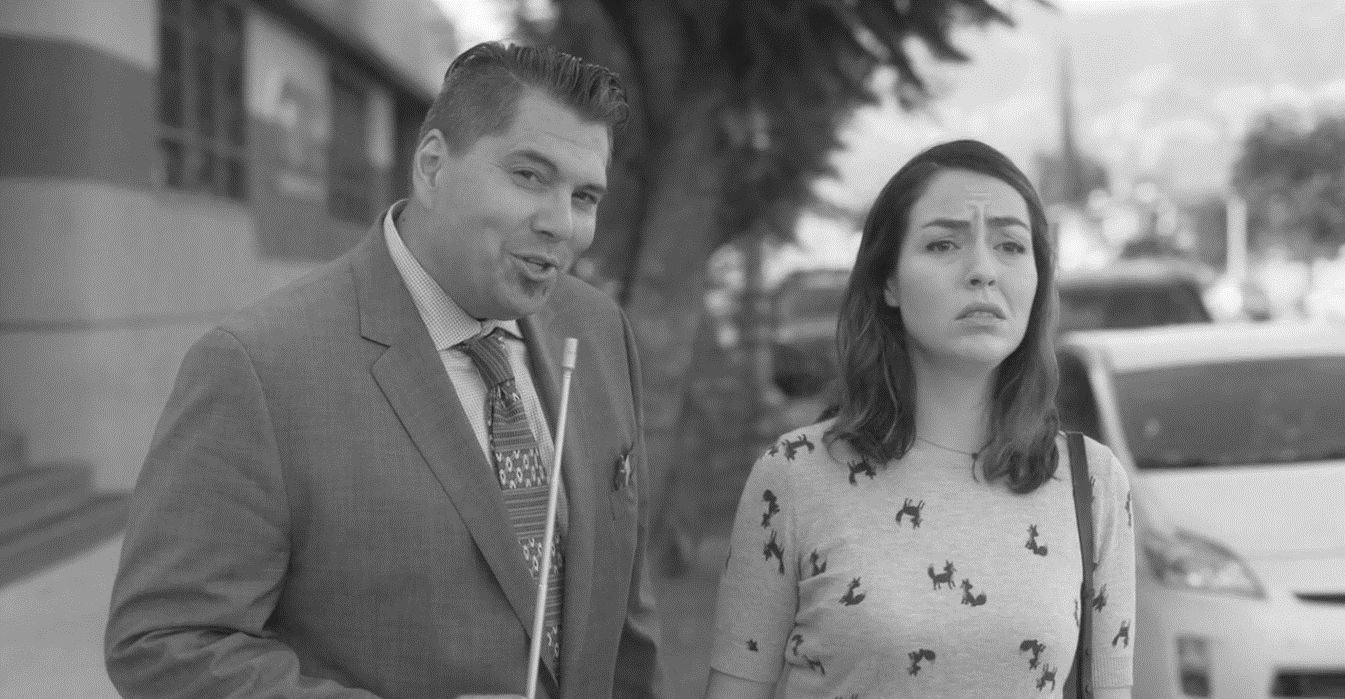 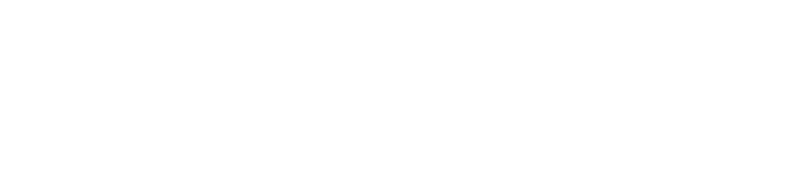 POSITIVE LANGUAGE
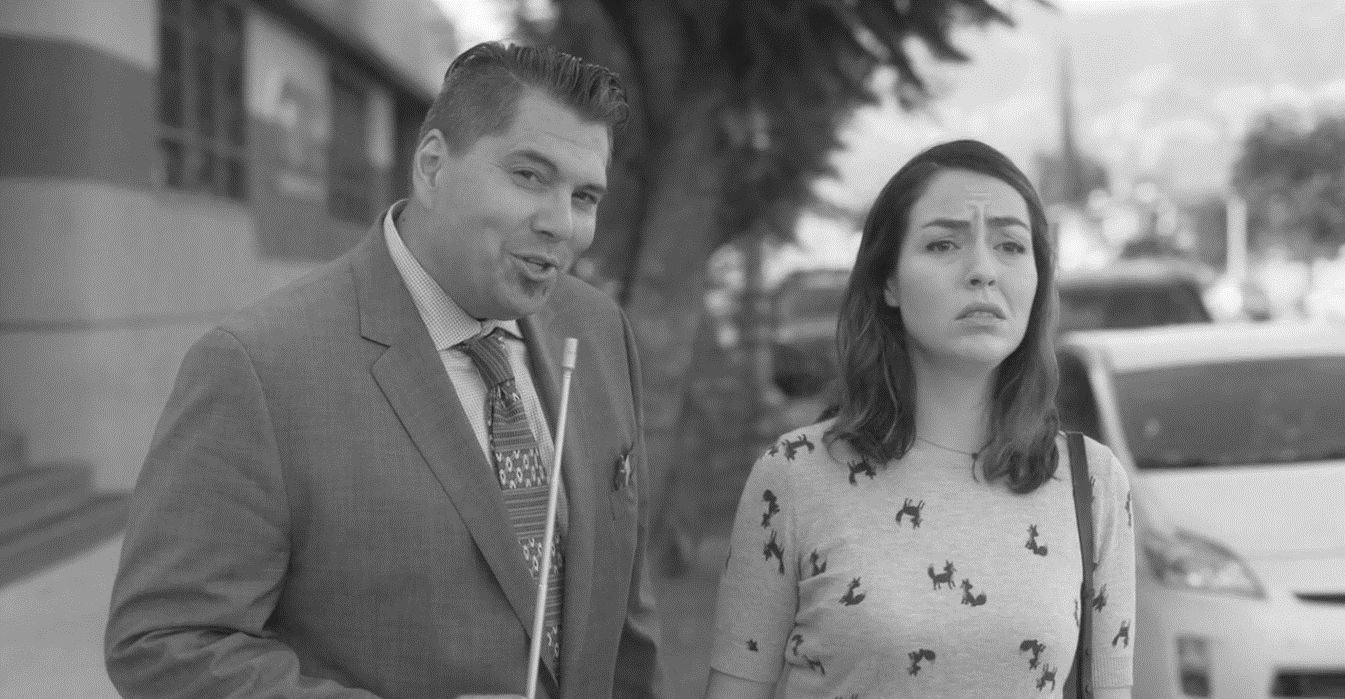 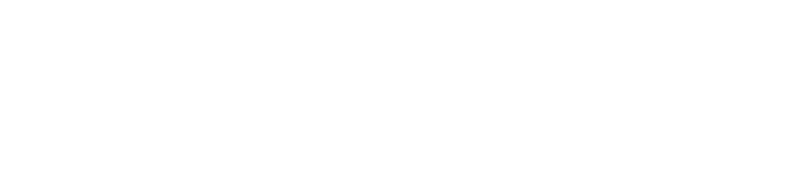 INDUSTRY LANGUAGE
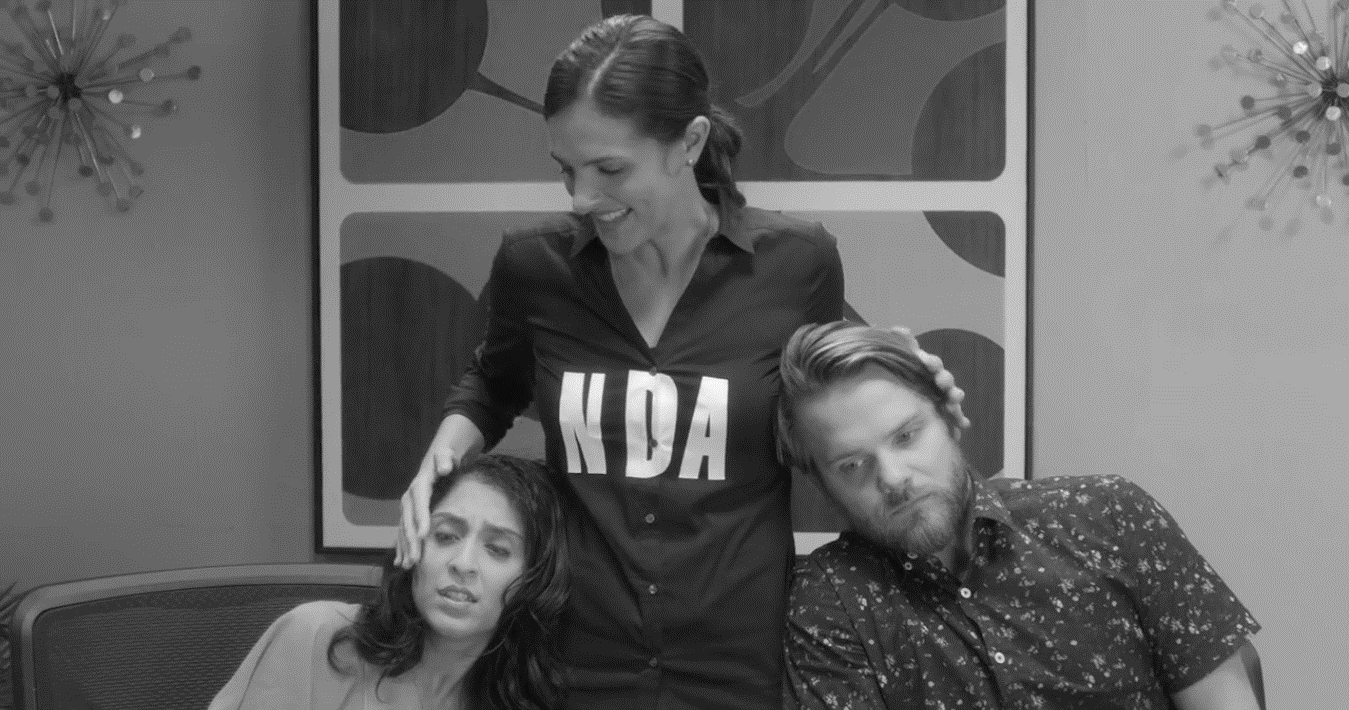 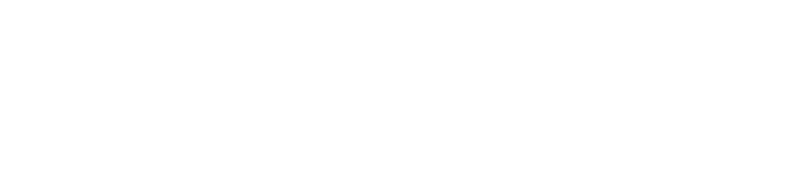 2.0
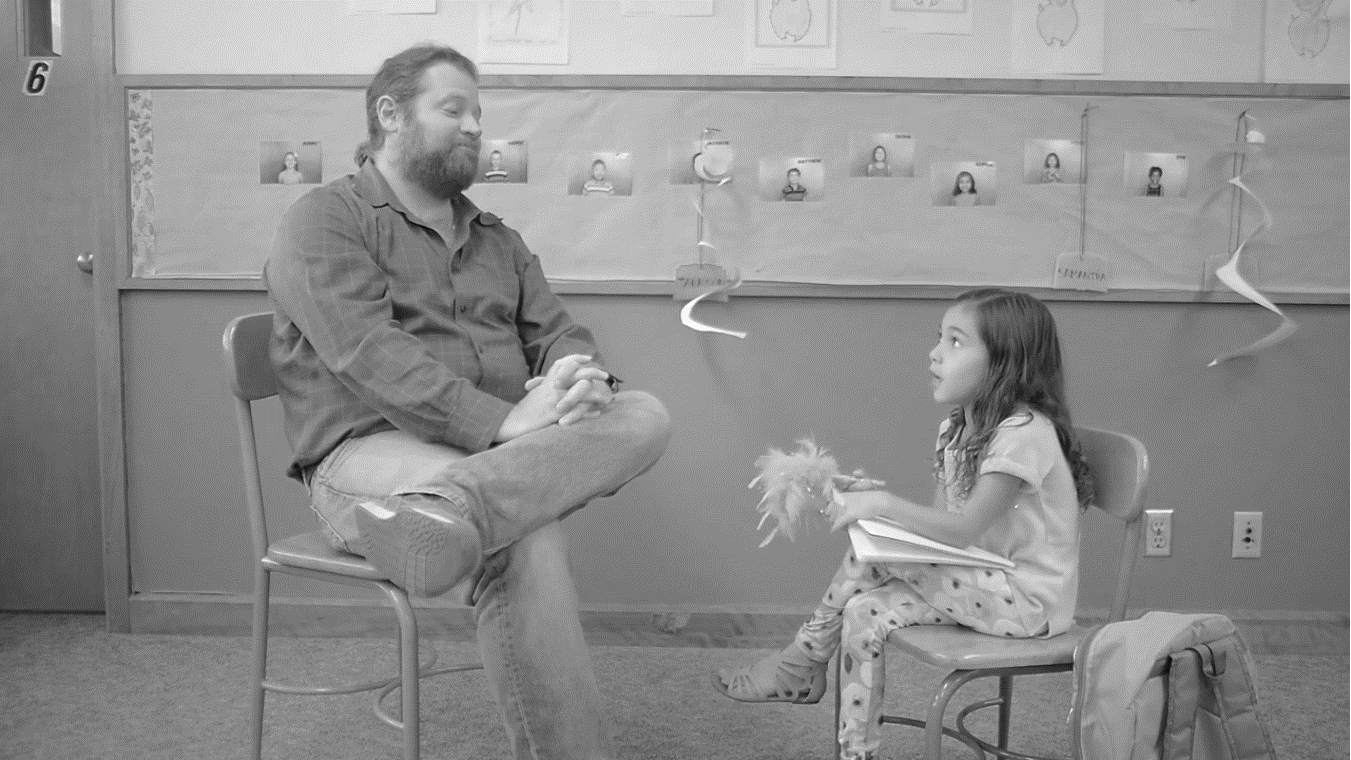 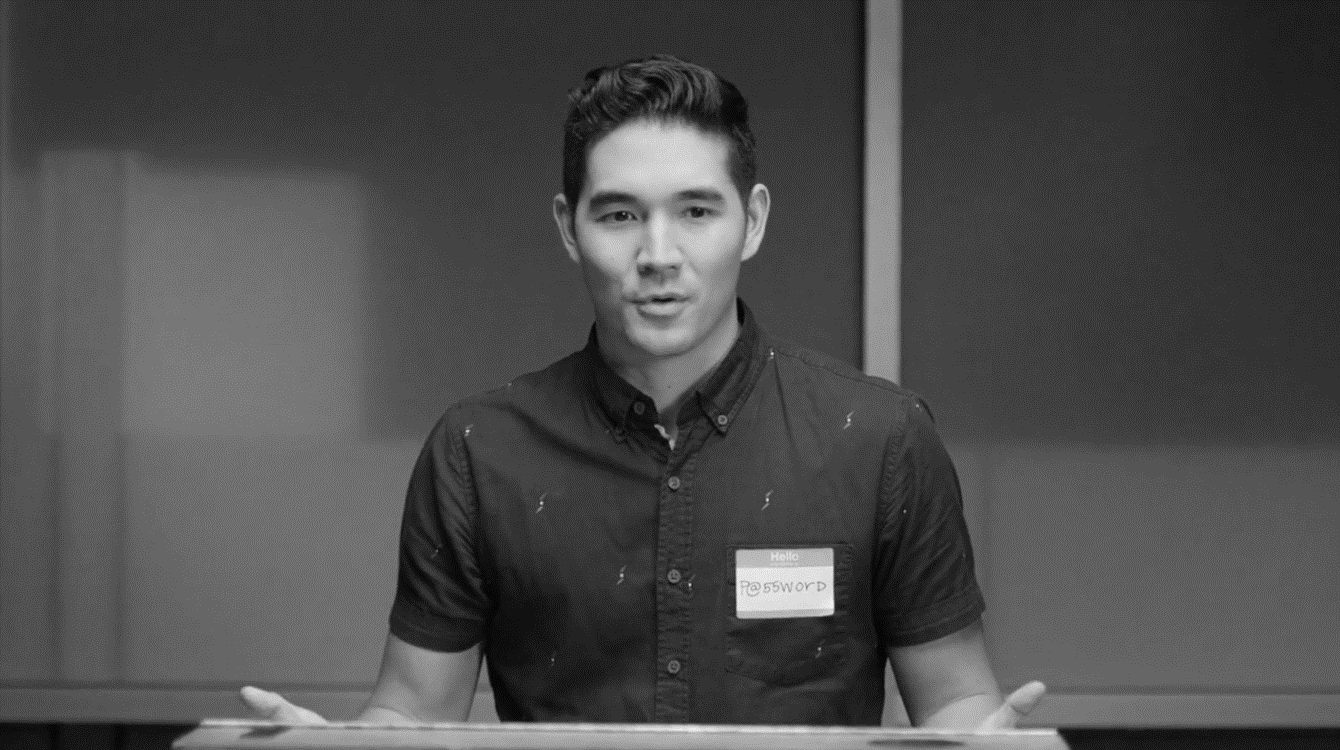 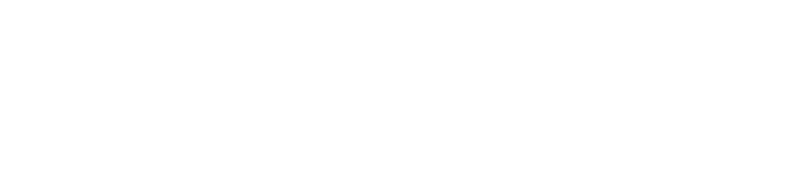 ADD THE SOAP.
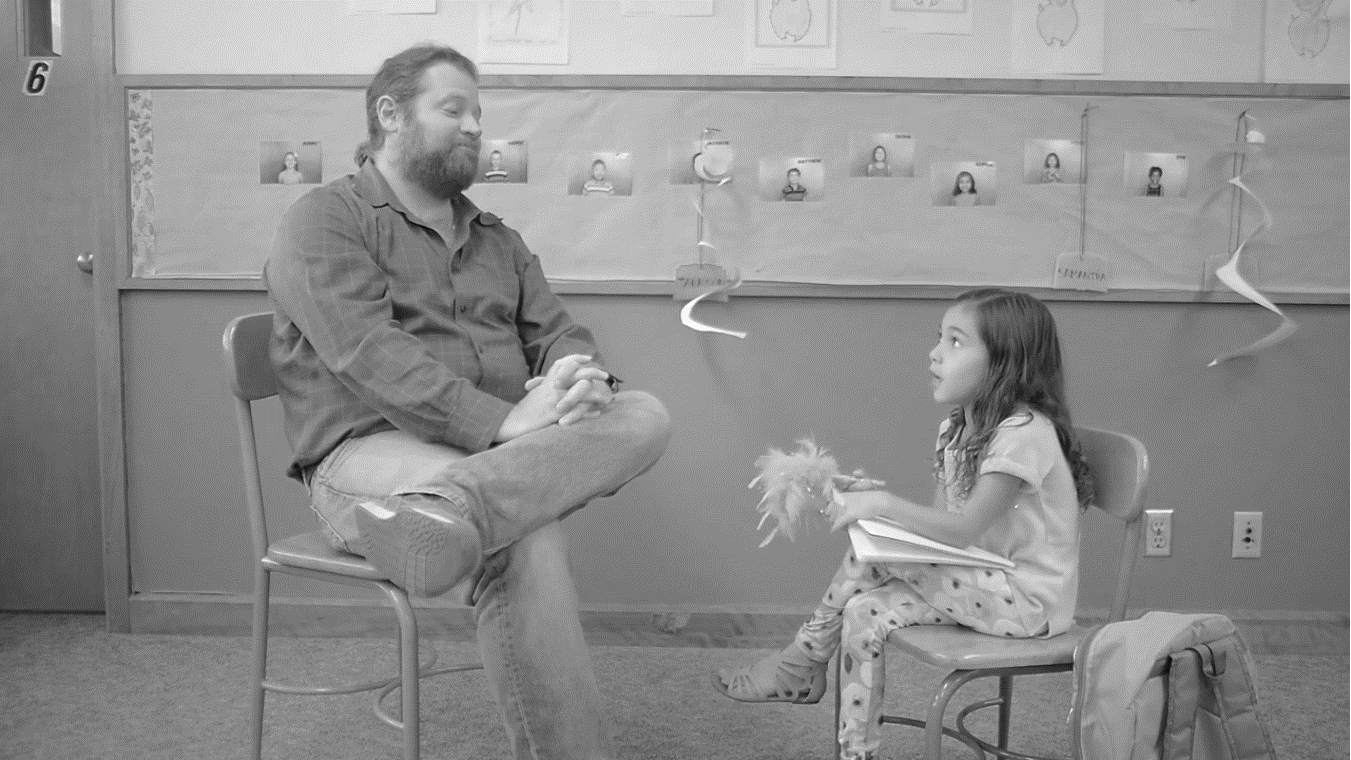 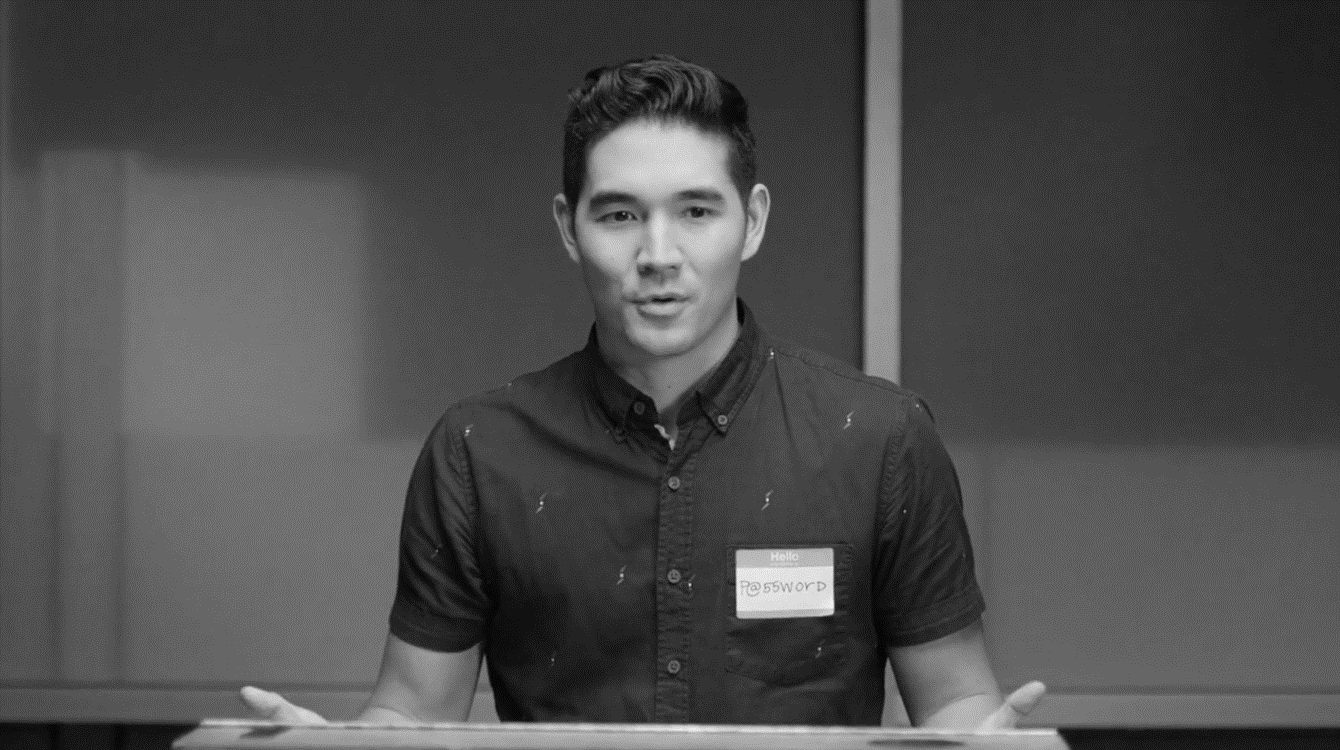 Start with a plan.
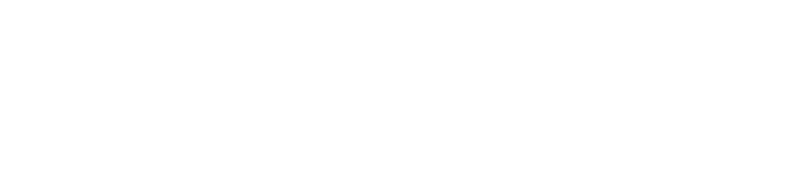 Steering committee/advisory board
Who to train
What topics to train on
How to deliver training

Metrics & behaviors

Feedback loop (sustainment)

Key milestones & projects Y1, Y2, & Y3
TA DA!
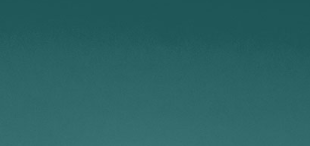 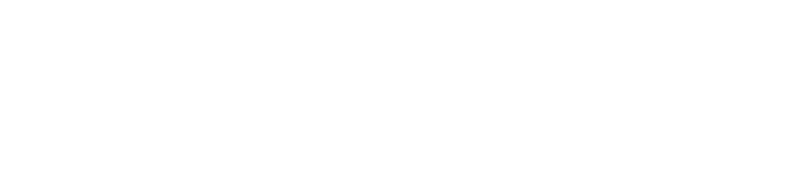 SECURITY AWARENESS SO GOOD,
ITS NOT TOO BAD.
JASON@HABITU8.IO